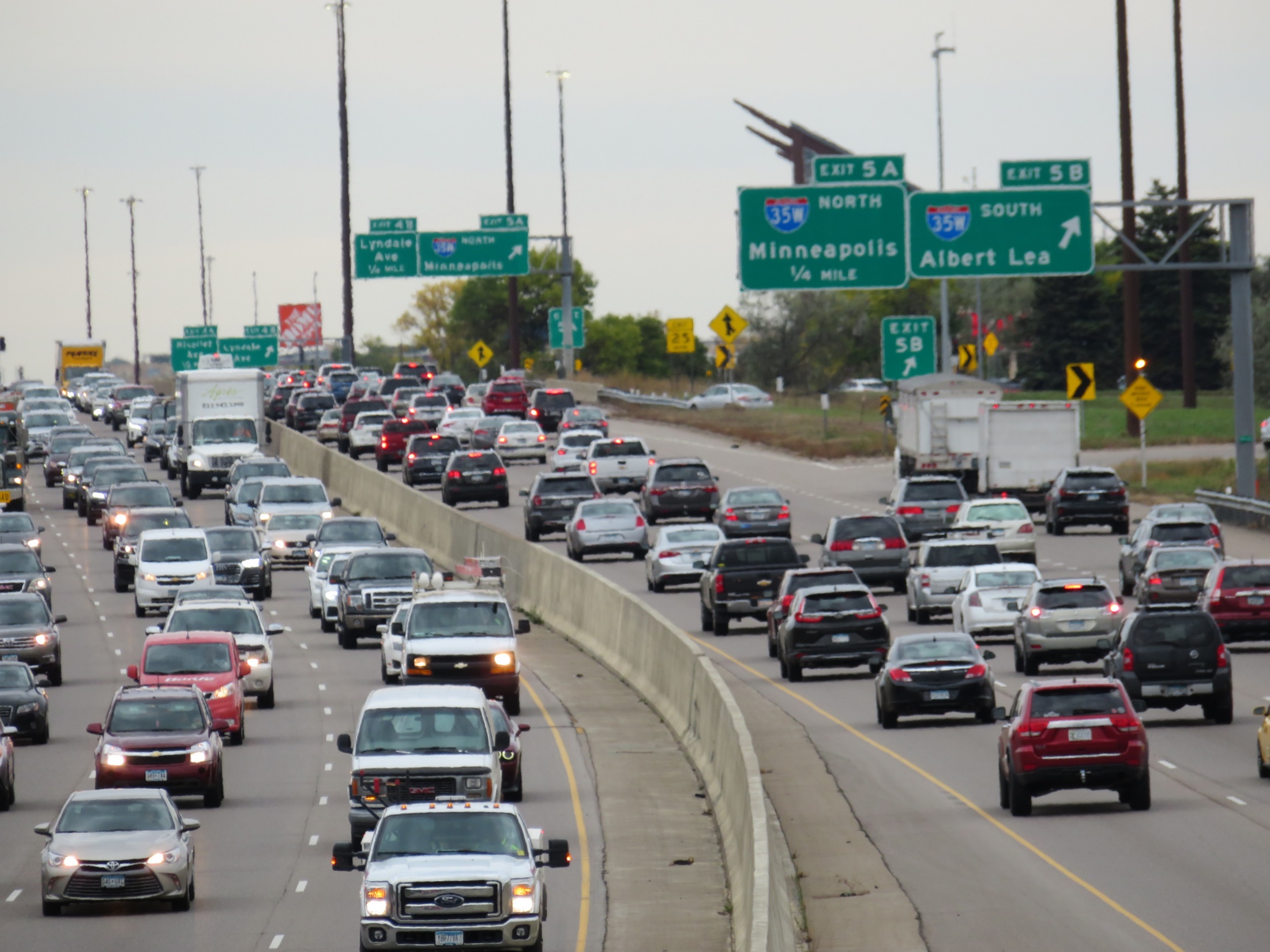 The I-494 Corridor Commission’s Strategies for Reducing Traffic Congestion
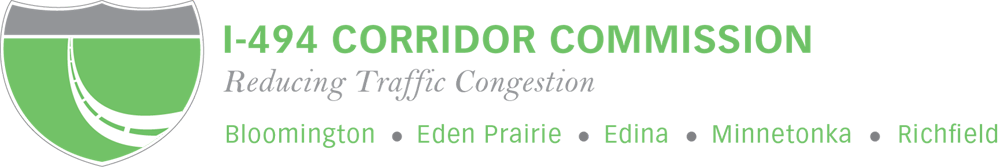 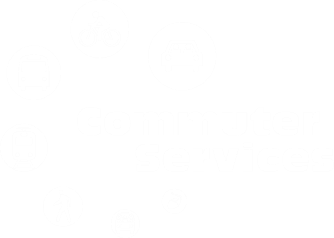 Working Jointly on Transportation Improvements
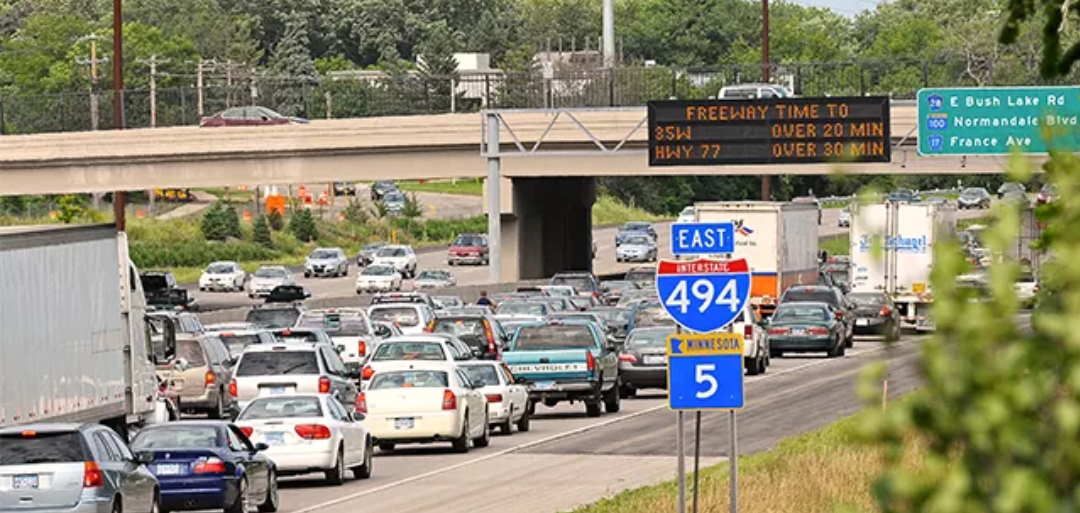 The I-494 Corridor Commission formed in 1986 when the cities of Bloomington, Richfield, Edina, Eden Prairie and Minnetonka formed to jointly work on transportation improvements on I-494
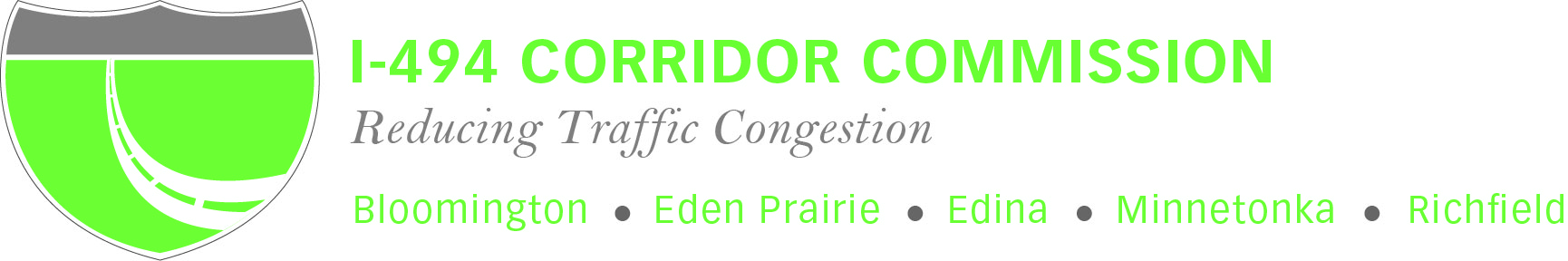 The I-494 Corridor
19% of metro area population lives along corridor
21% of metro area jobs are located on/near corridor
Over 313,696 jobs near the corridor compared with
216,000 jobs in downtown Minneapolis
44,687 jobs in downtown St. Paul
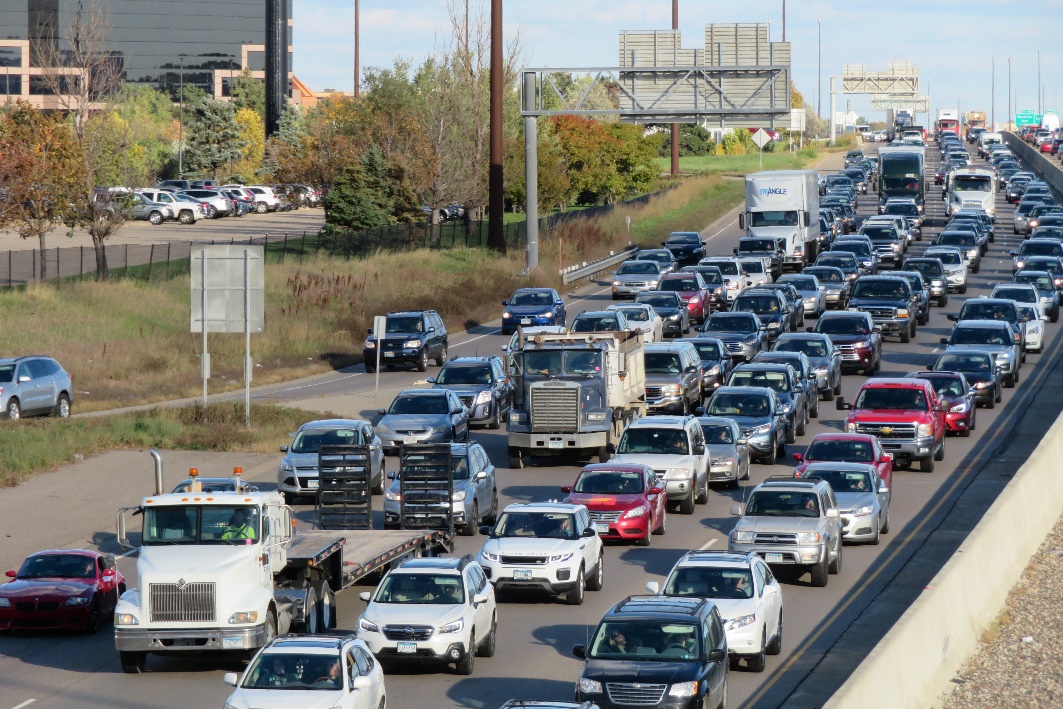 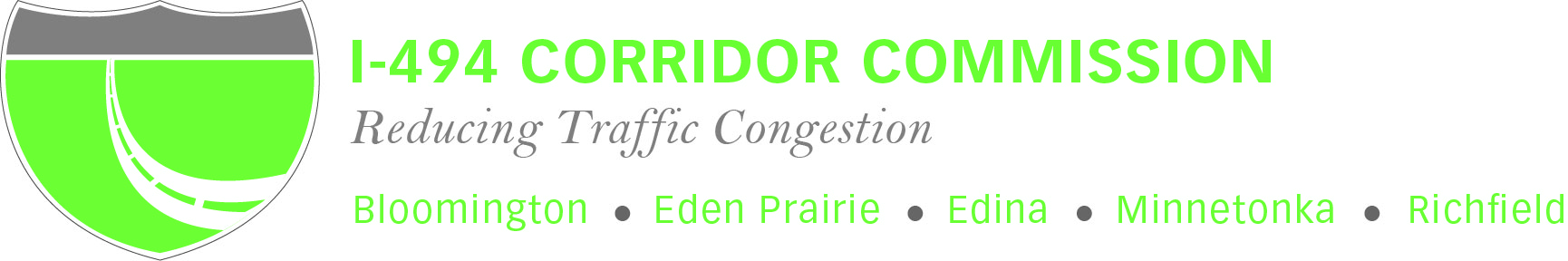 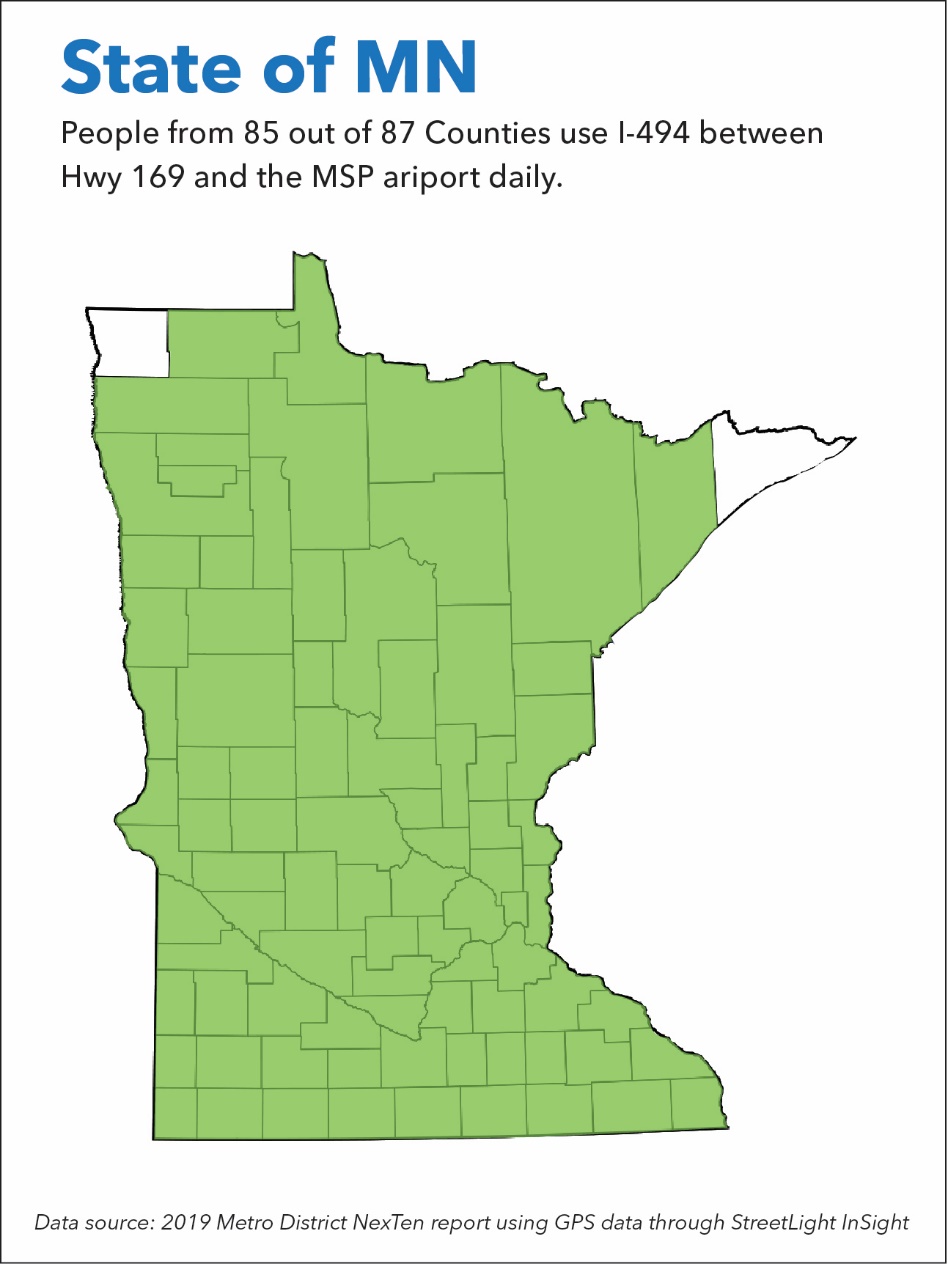 Study of Commute Behavior on I-494
95% drive alone
4% carpool
1% bicycle and take transit
One-third have “seriously considered changing jobs due to commuting hassles”
30% are willing to try transit
30% open to carpooling
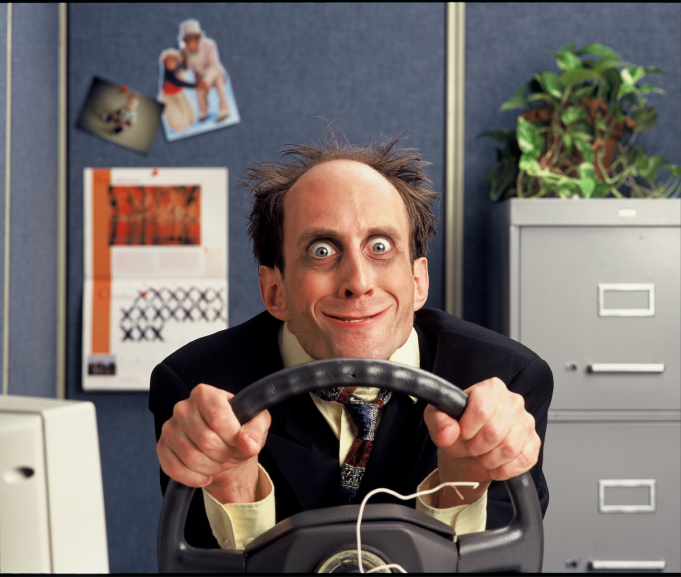 Commuter Services Staff
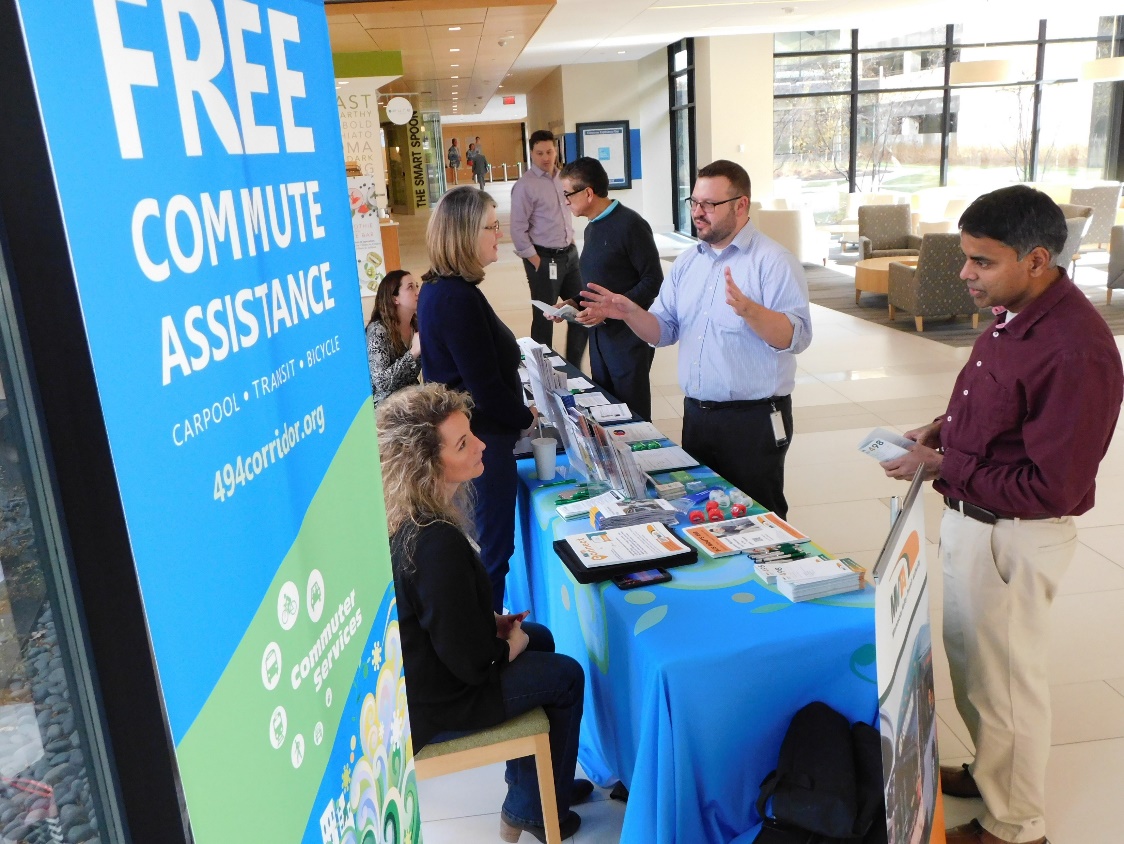 In 2001 the Commission hired staff to work with employers to reach employees with resources to shift drive alone commuters into a sustainable mode
Transportation Management Organizations
Light blue indicates Metro Transit
Twin City CMAQ Funding for TDM
Working Through Employers to Reach Commuters
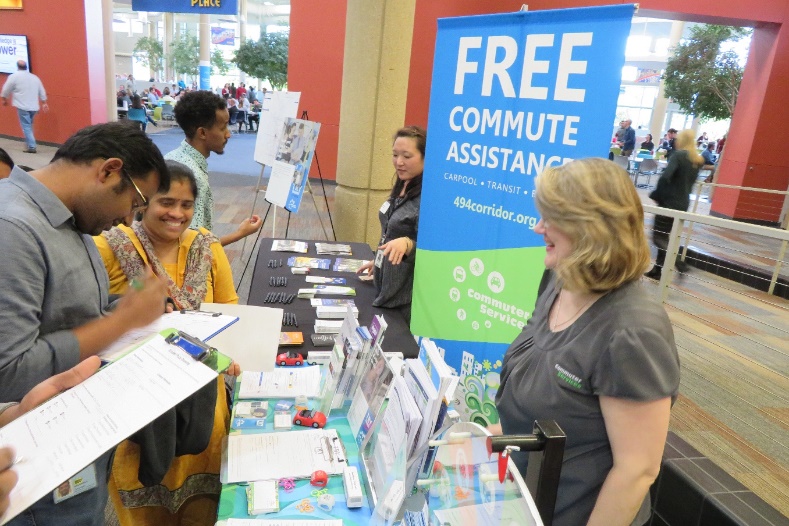 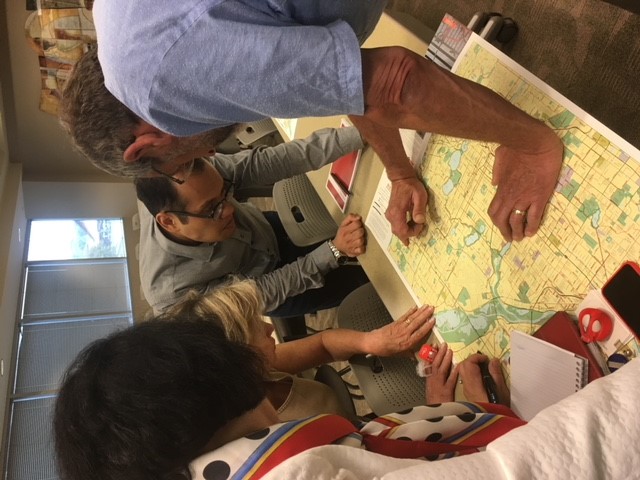 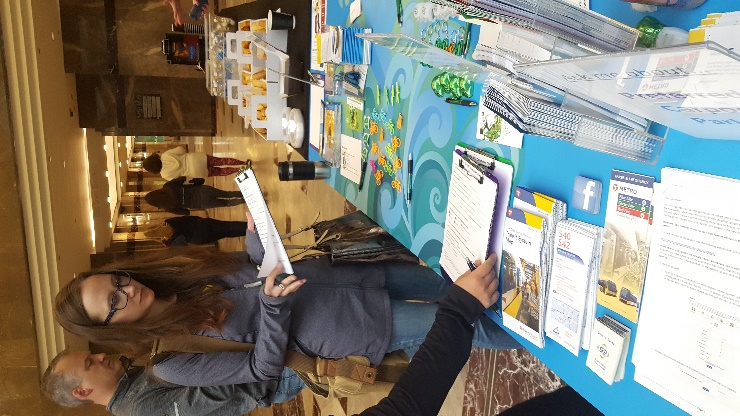 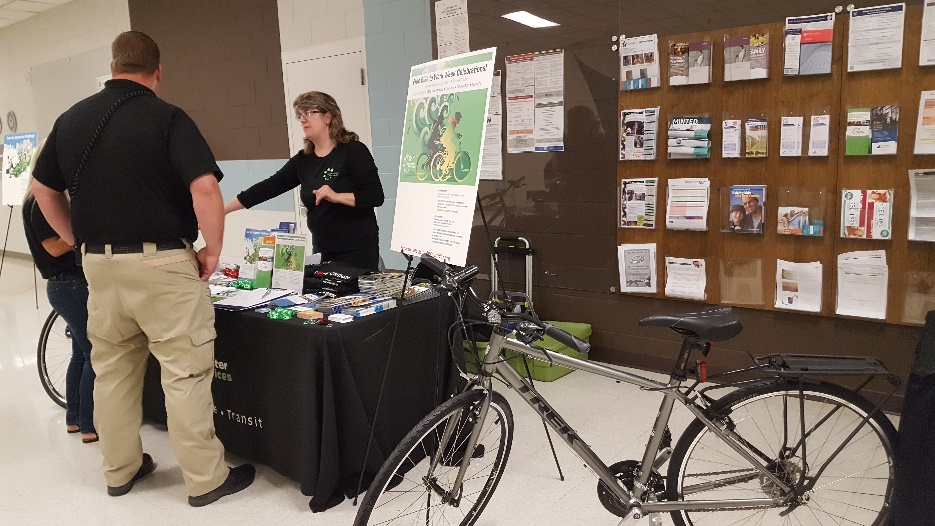 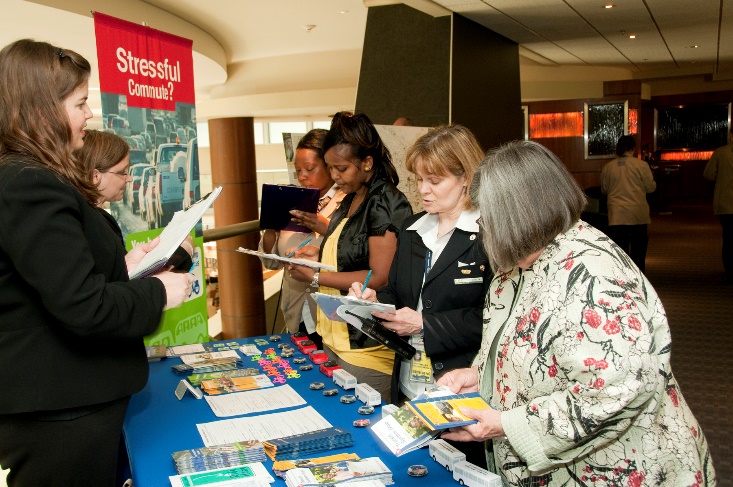 Resources for Employersto Help Employees Commute Sustainably
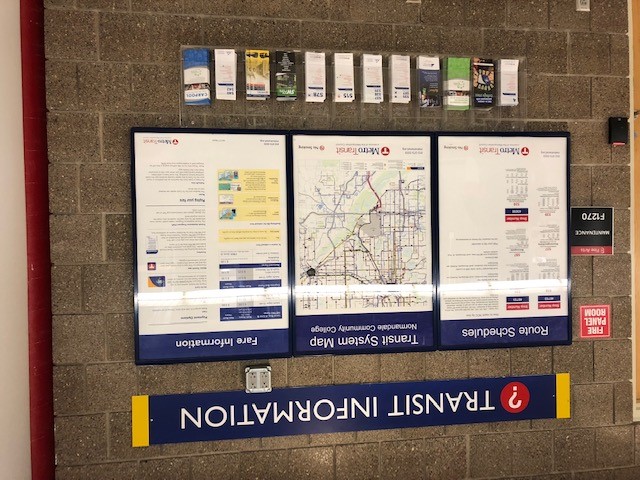 Displays – with transit routes serving that employer, bicycle commuting tips, carpool and Guaranteed Ride Home information
A Free Outdoor Bike Rack – for companies that agree to promote bicycle commuting
Preferential Carpool Parking – management of carpool parking 
Commuter Fairs 
Lunch & Learns – construction projects, how to bike in traffic, updates on transit projects
Telework/Hybrid resources
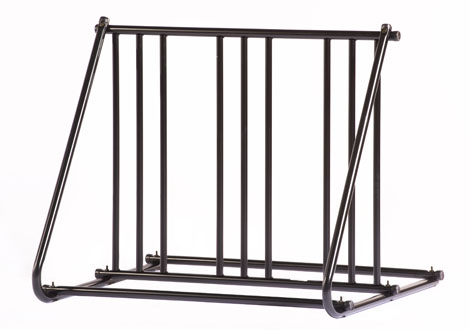 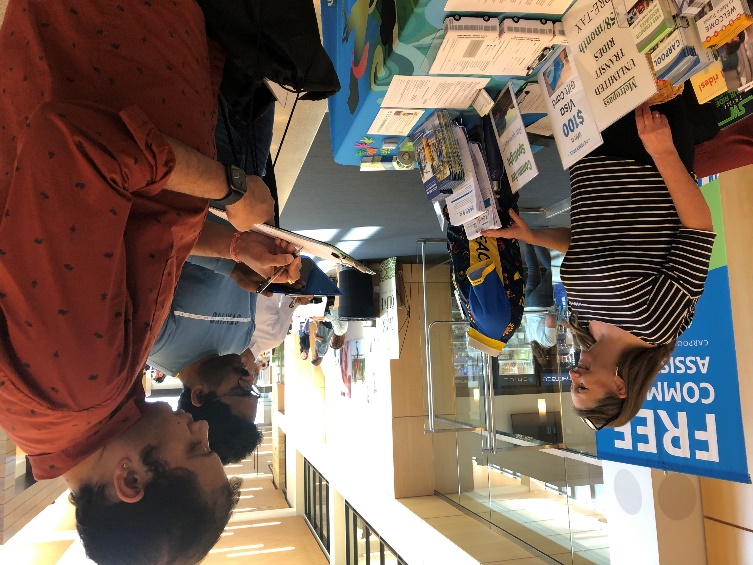 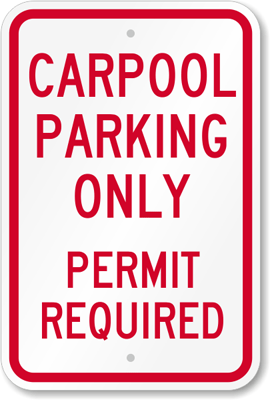 Individualized Commute AssistanceCommute Concierge
Ridematching – individuals with a similar work trip who are interested in sharing the ride for carpooling or vanpooling
Customized Transit information – personalized trip itinerary, schedules for bus or train, 2 free passes to try it
Bike commuting resources – customized route plan from employee home to work, a map and bicycle commuting tips and the MN bike laws
Guaranteed Ride Home 
Telework/Hybrid resources
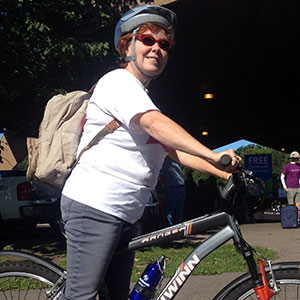 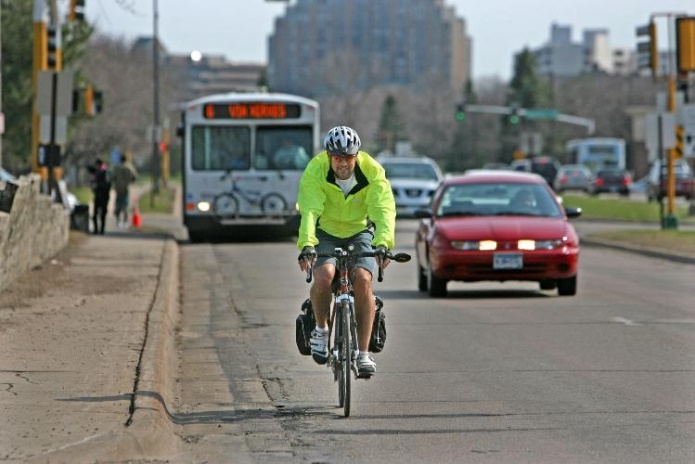 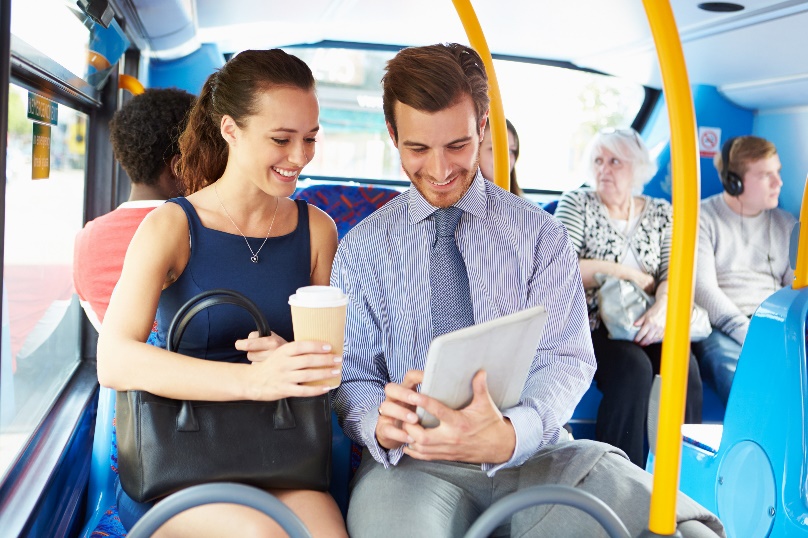 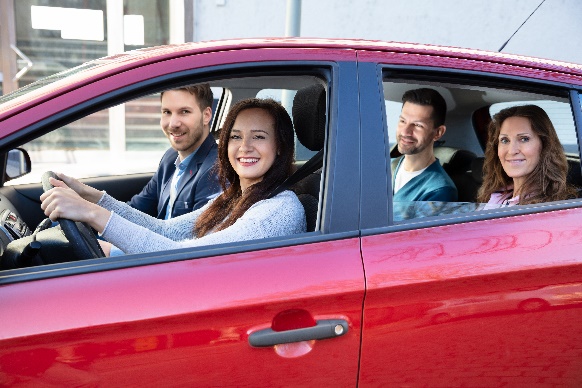 Commuter ServicesAverage Annual Results by Mode
1,887 new transit riders
1,635 new carpoolers
1,254 new bicycle commuters
937 new teleworkers
61 new vanpoolers in 5 vanpools

5,774  Drive alone commuters switch to using a sustainable commute mode (three or more days per week) after receiving customized assistance from Commuter Services staff
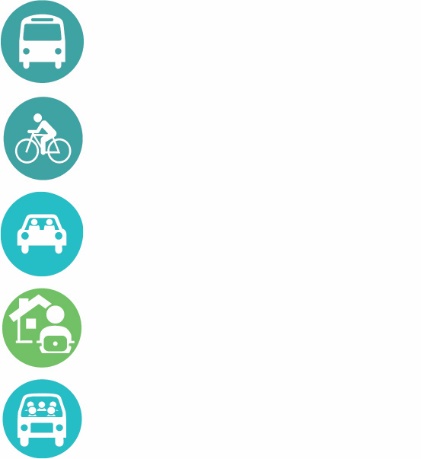 Resulting in an estimated 56 Million vehicle miles avoided as a direct result of Commuter Services outreach
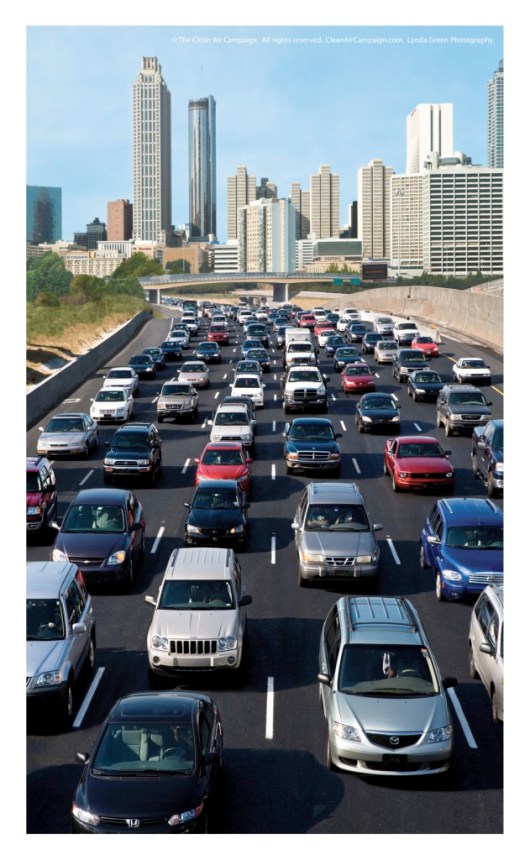 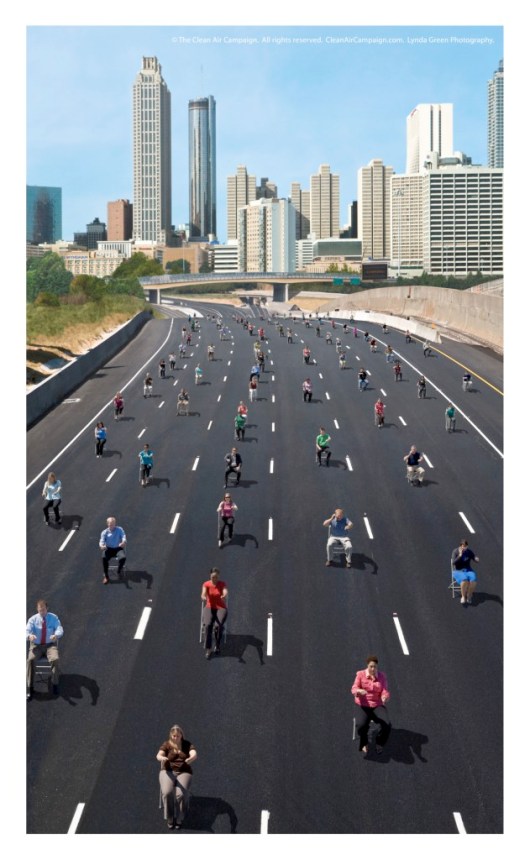 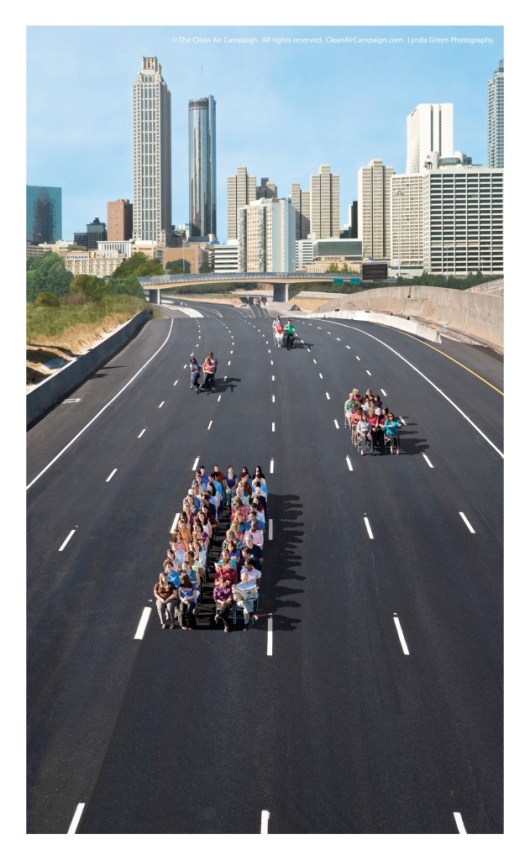 Annual Report Summary
56 million vehicle miles avoided is 23,234 metric tons of CO2 emissions saved
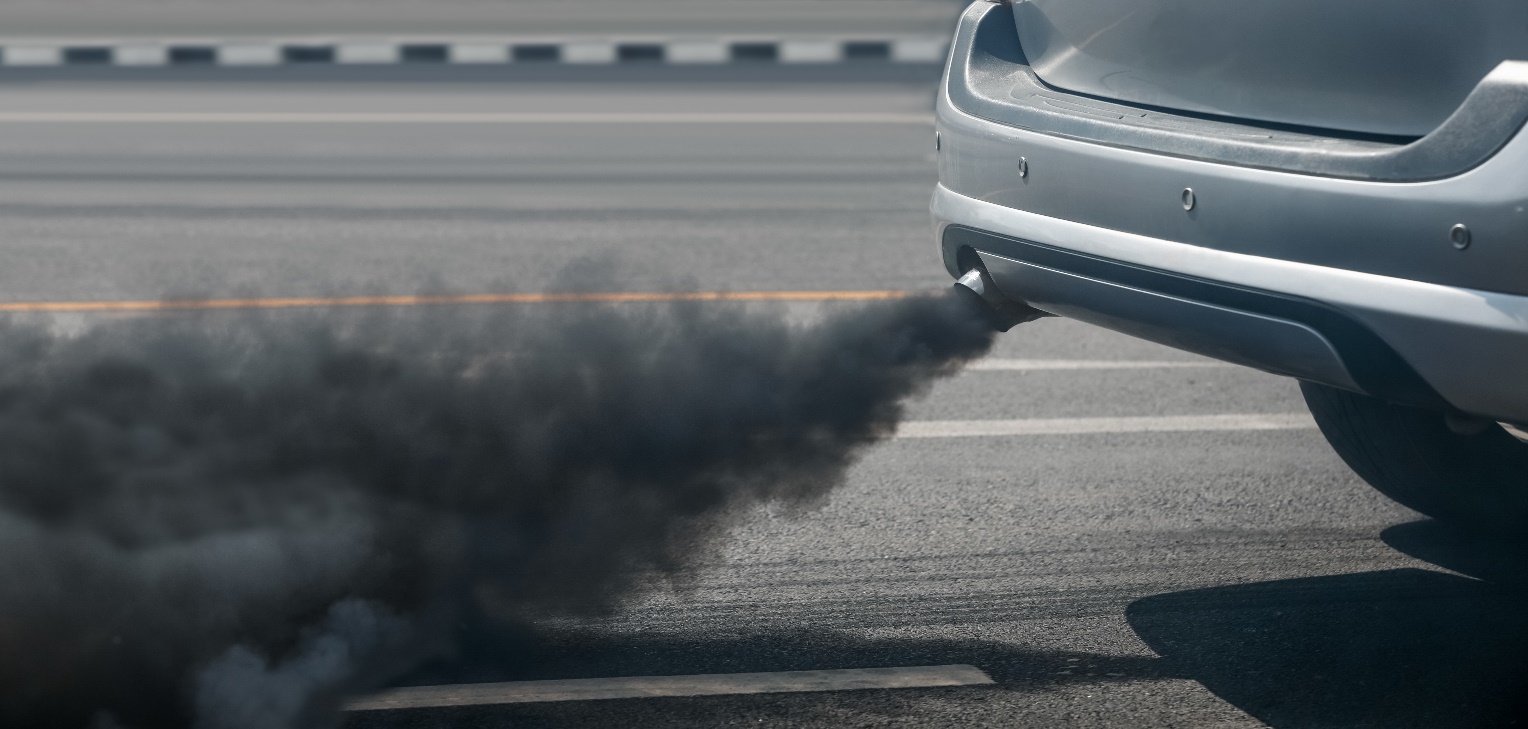 Annual Report Summary
It takes 1,161,692 million mature trees to reduce the same amount of CO2 emissions
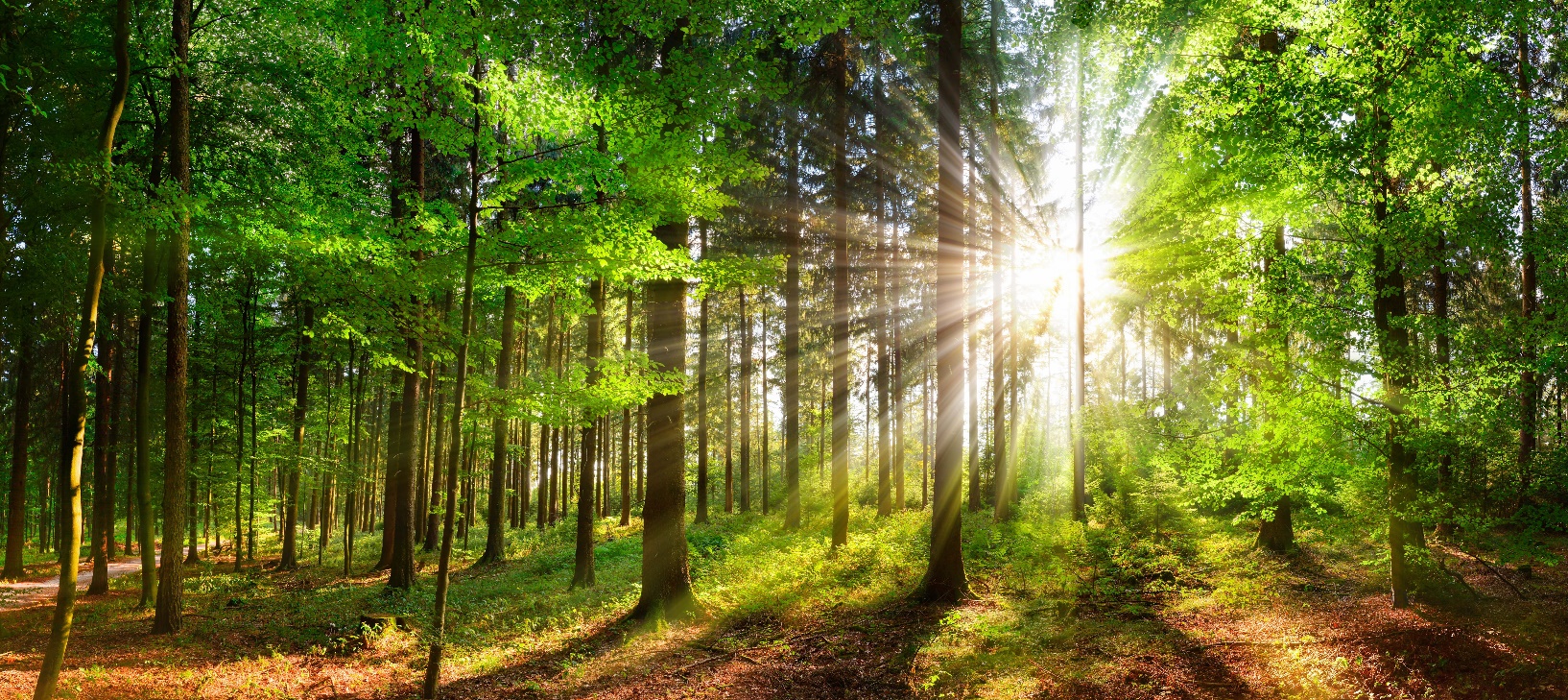 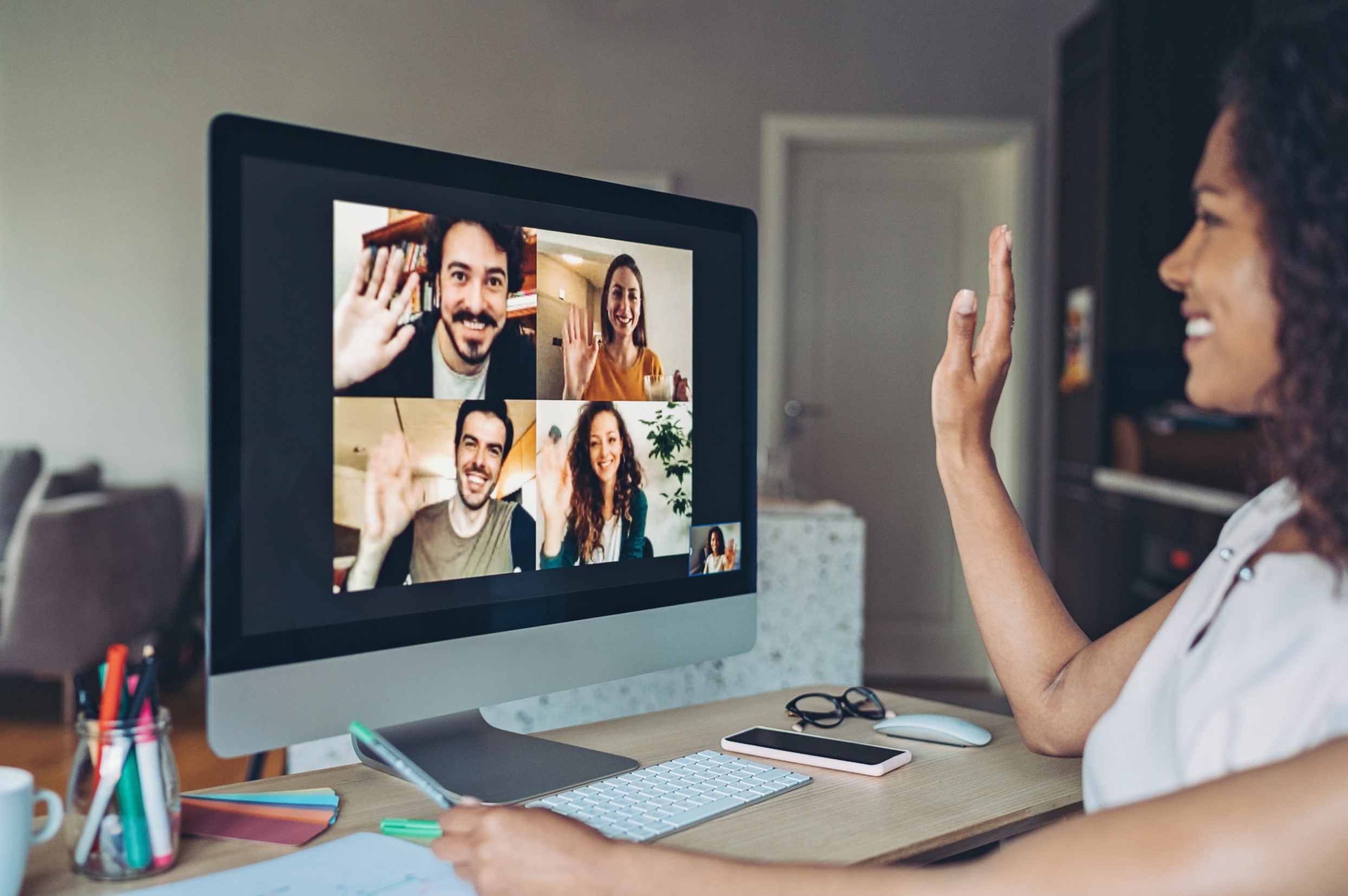 Telework
as a Business Strategy
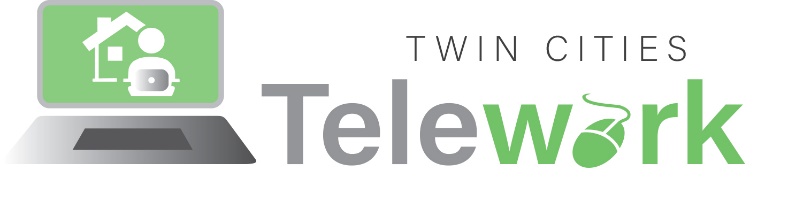 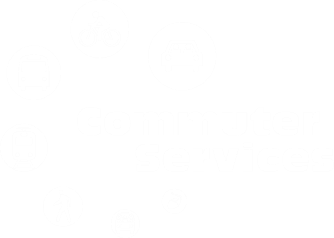 With the $300,000 Telework Appropriation
Twin Cities Telework Website
Webinars
Ask an Expert
Newsletter
Telework/Hybrid
Resources for 
Employers
Managers of Teleworkers
Teleworkers
Hybrid Teams
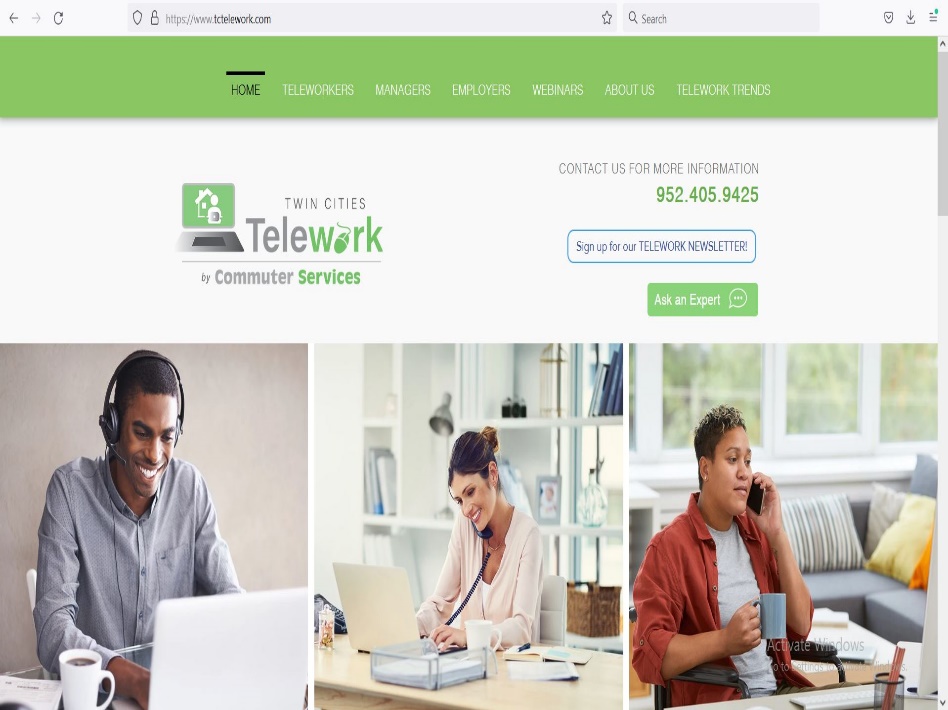 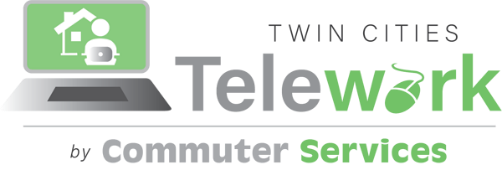 Employers Asked for
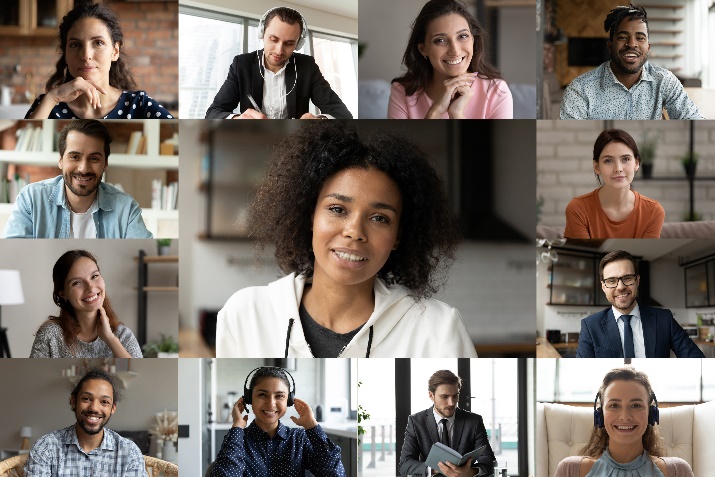 Training for Managers to manage remote workers and hybrid teams
Webinars
22 Tips for Manager Success
How to Measure Productivity

Ergonomic and home office recommendations
Webinar
Home Office Ergonomics and Safety Guide 

Mental Health Tips for Teleworkers
	Multiple Mental Health Resources
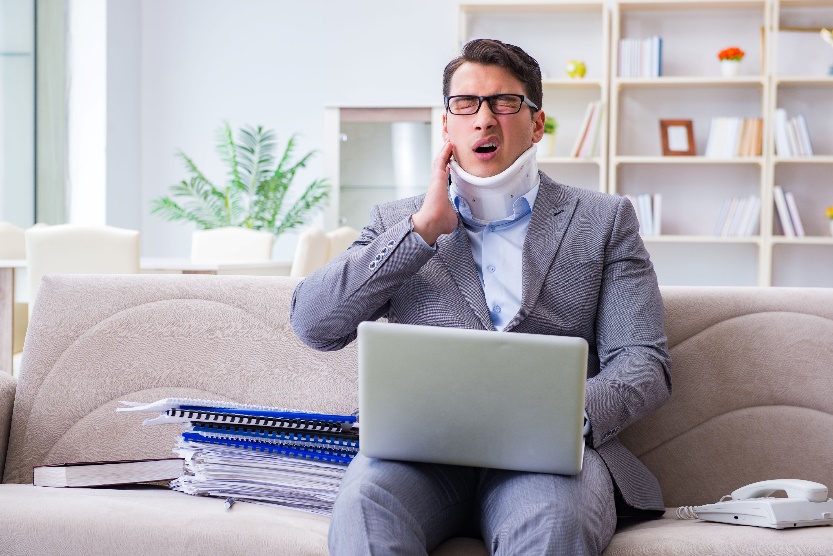 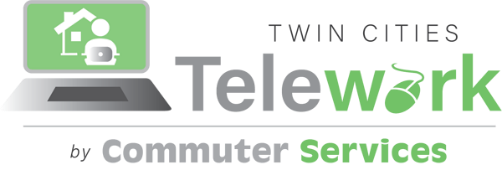 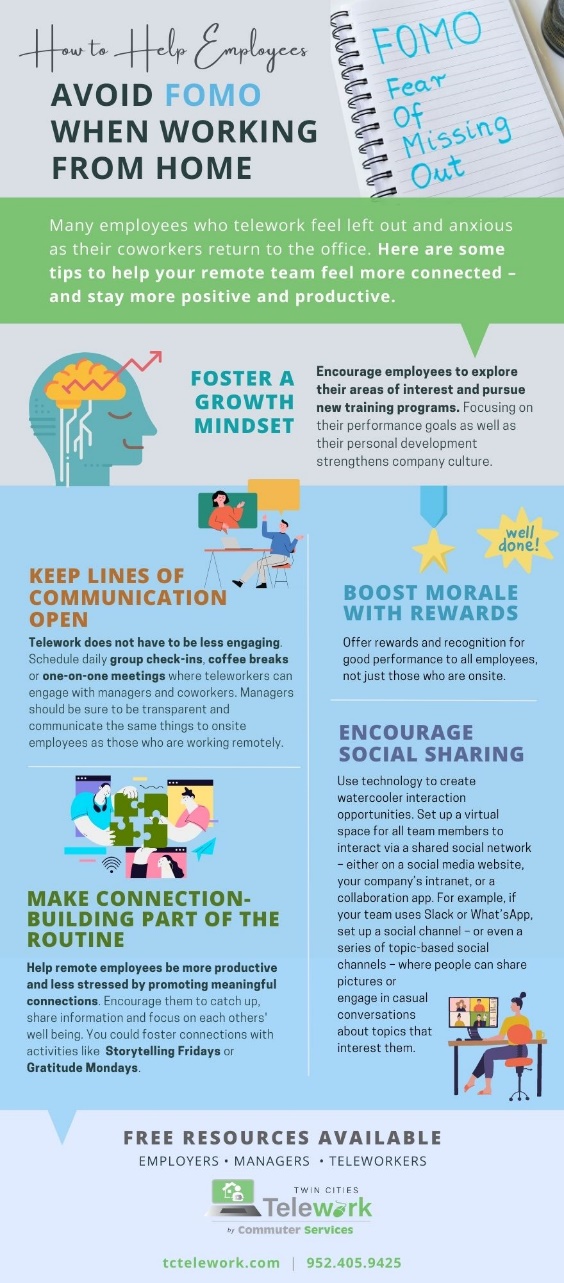 Retaining Company Culture
Combating Digital Exhaustion
Burnout
Fear Of Missing Out- FOMO
Building Connection on Your Hybrid Team
Overcoming Challenges 
Evaluation
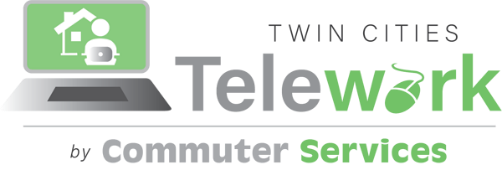 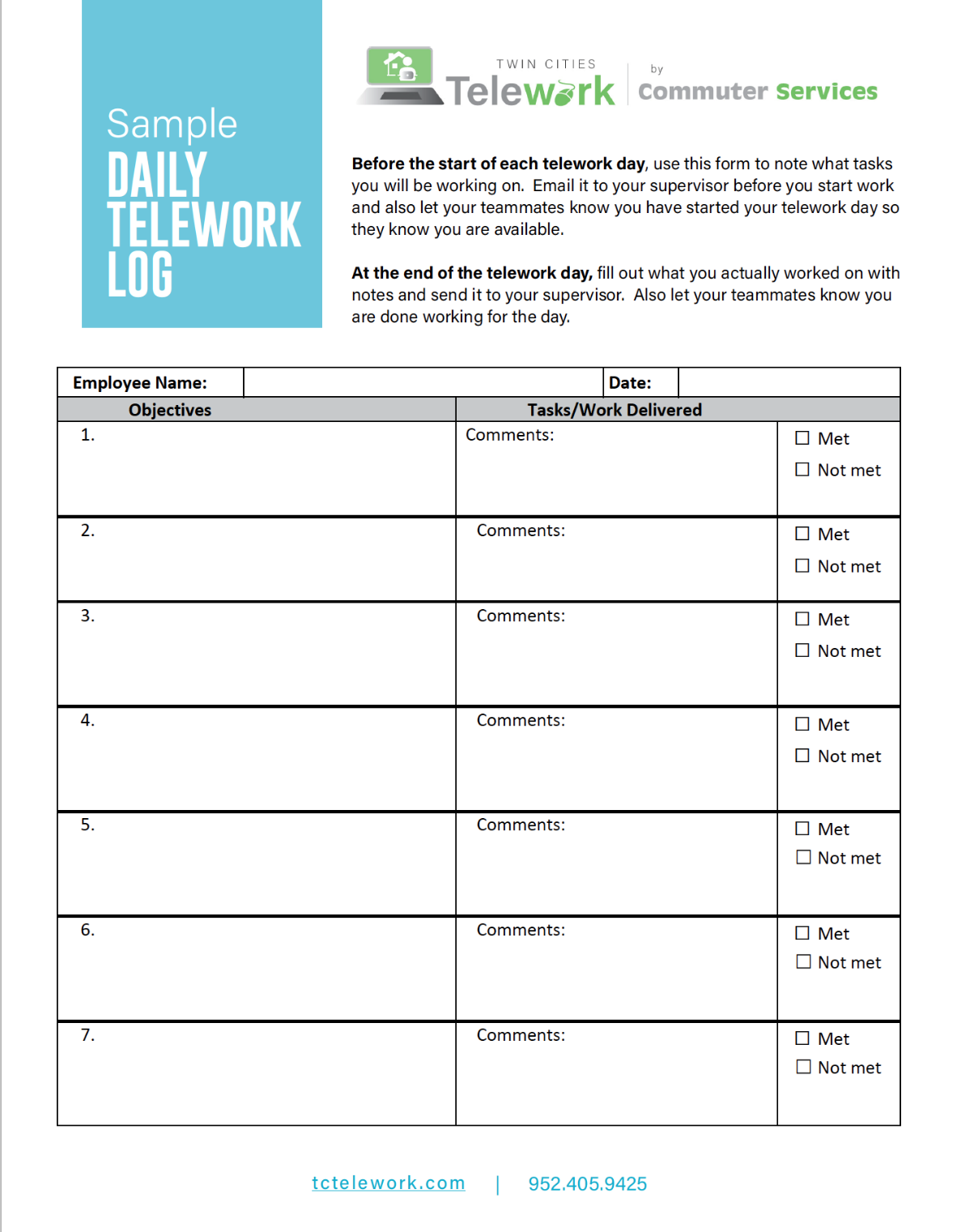 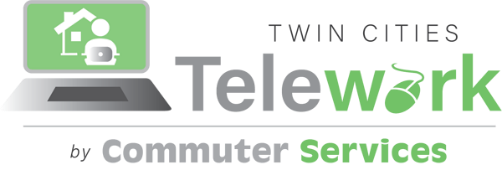 Twin Cities Telework assisted 
331 employers statewide 
with telework and hybrid work resources in 2022
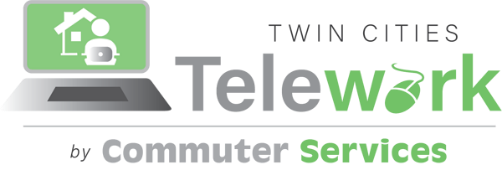 Michelle Leonard

Commuter Services
The Changing Commute of 2022:
A Compilation of Employer and Commuter/Telework Survey Results
The return to the worksite
October commute exceeds earlier projections
October commute exceeds earlier projections
For more information:Contact Melissa Madisonmelissa@494corridor.org; or,Michelle Leonardmleonard@494corridor.org